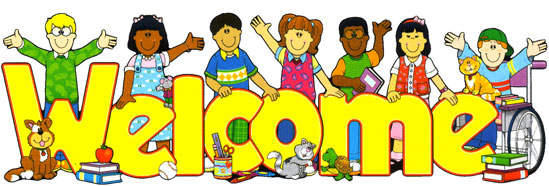 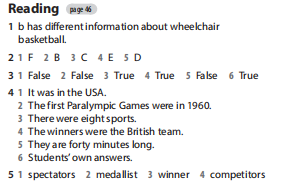 UNIT 6: SPORTS
LESSON 3: LANGUAGE FOCUS - page 75.
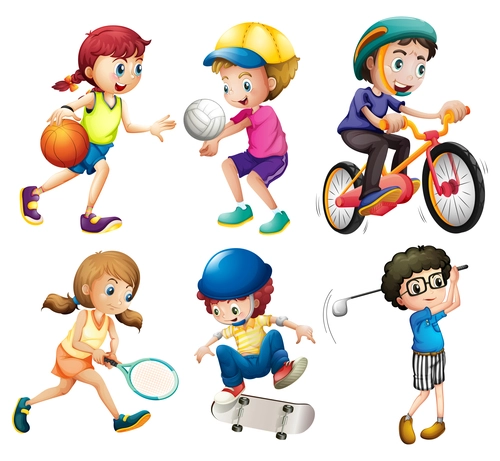 OPEN, SESAME
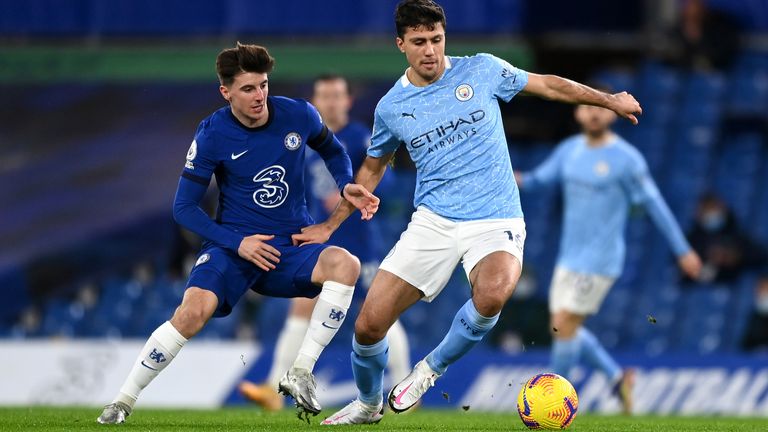 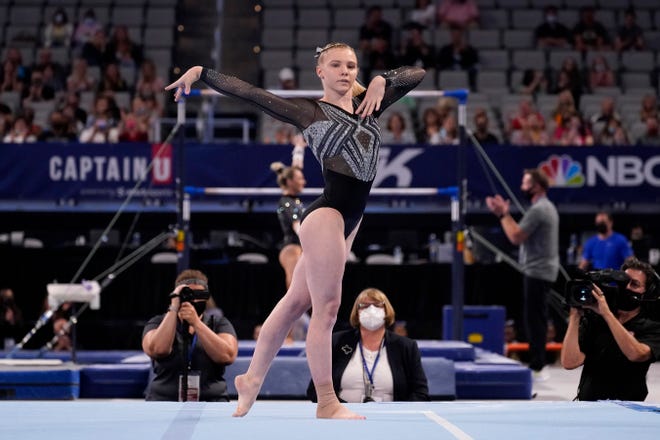 3
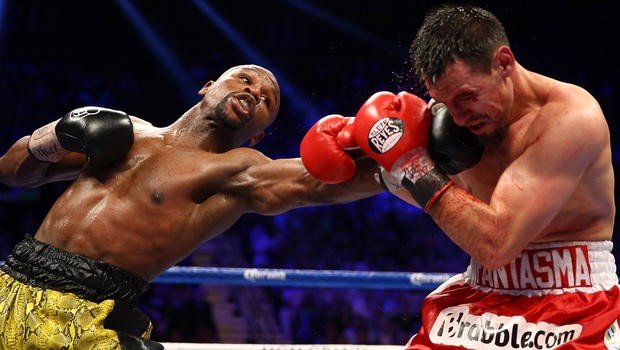 1
Football
Gymnastics
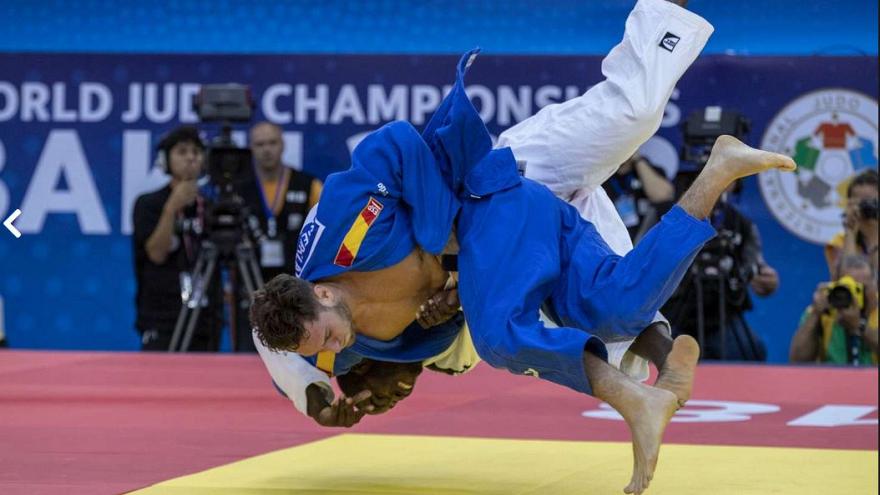 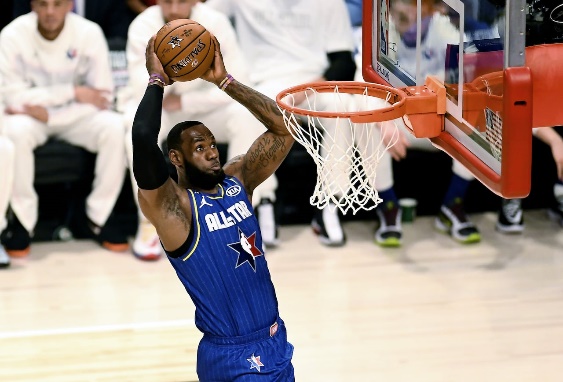 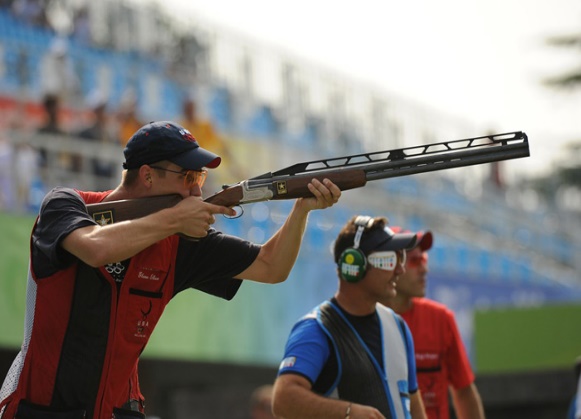 2
Boxing
6
4
Judo
Basketball
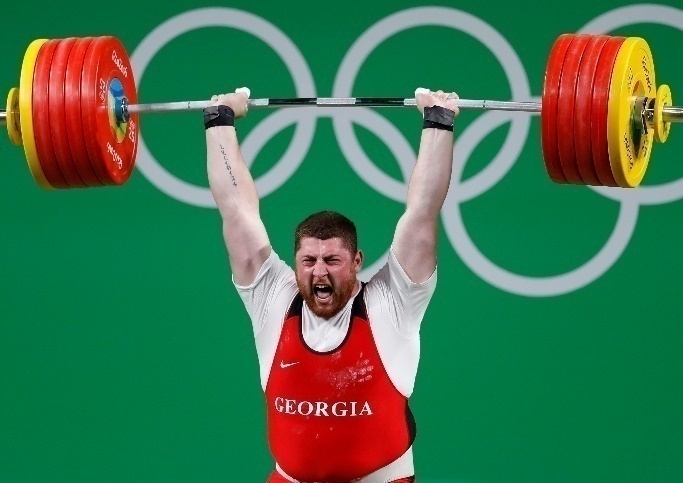 5
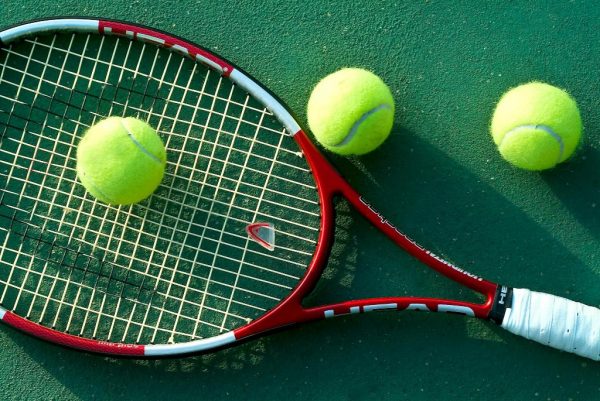 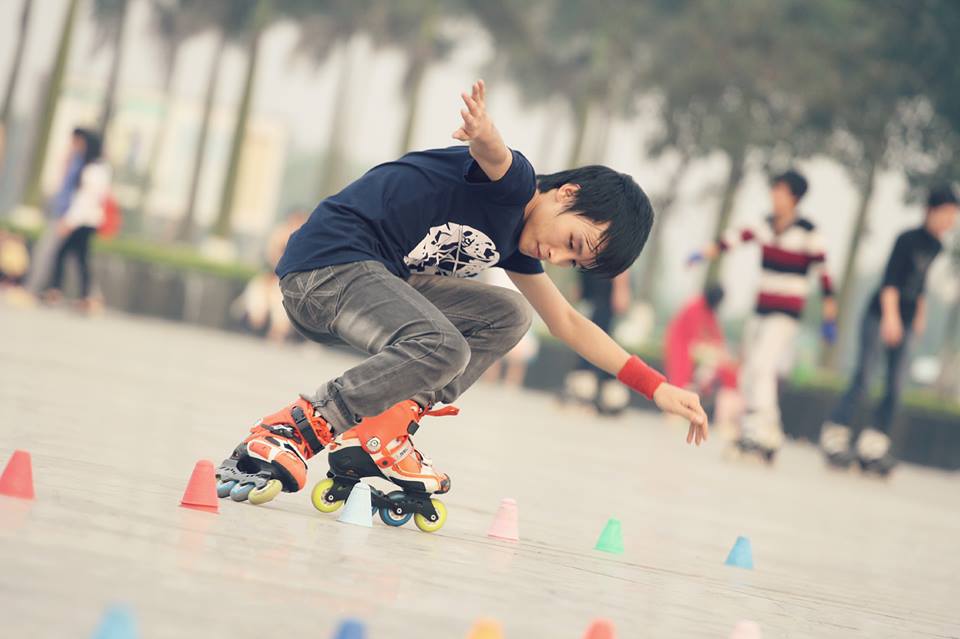 Shooting
8
9
7
Rollerblading: trượt patin
Tennis
Weightlifting
OPEN, SESAME
Gymnastics
Boxing
Football
What sports are  played in the Olympics?
Shooting
Basketball
Weightlifting
Judo
Tennis
OPEN, SESAME
What sports are not  played in the Olympics?
Rollerblading
EXERCISE 1: Complete the examples from the text. Then choose the correct words in the Rules - page 75.
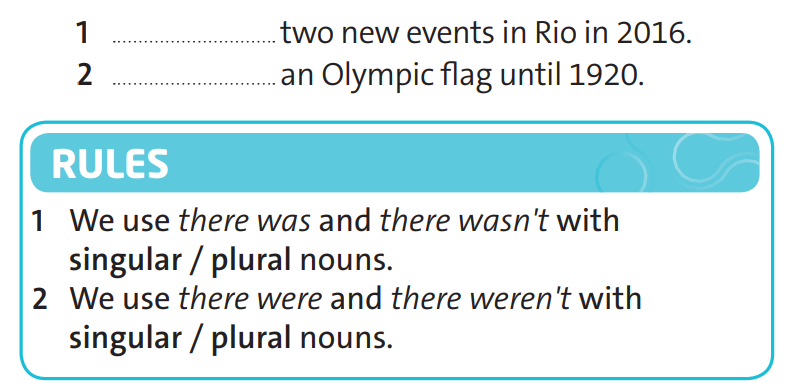 There were
There wasn't
GRAMMAR POINTS
THERE WAS / THERE WASN'T...
(+)There was + a /an + singular Noun
Eg: There was a fire in the town center.
(-) There wasn't + a/an + singular Noun
Eg: There wasn't a good film on TV last night.

 THERE WERE/ THERE WEREN'T...
(+) There were + some + plural Noun
Eg: There were some people here.
(-) There weren't + any + plural Noun
Eg:  There weren't any books there.
EXERCISE 2: Work in pairs. Complete the text with affirmative and negative form - page 75.
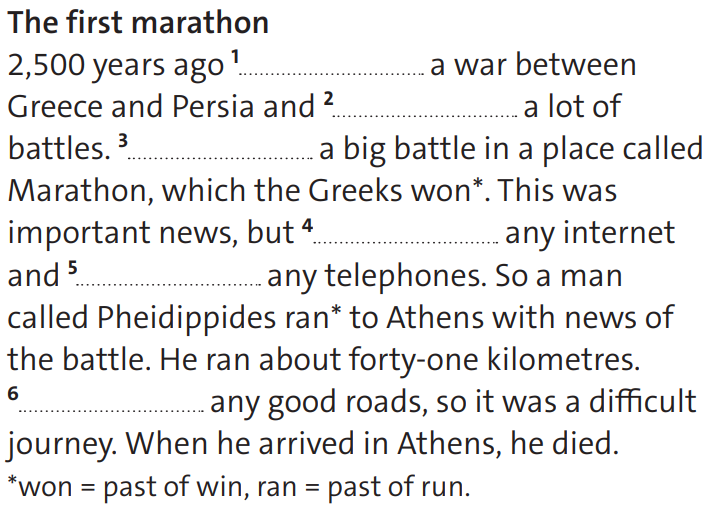 there was
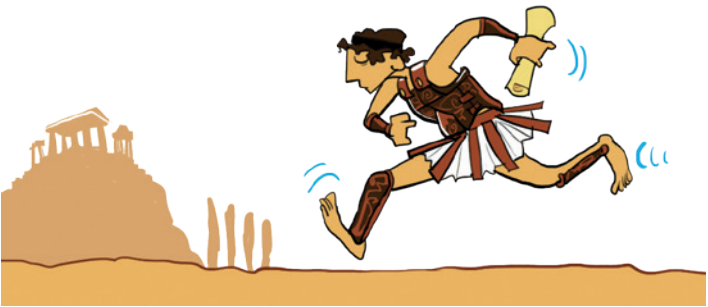 there were
There was
there wasn't
there weren't
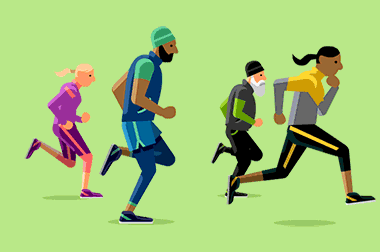 There weren't
EXERCISE 3: Complete the text with affirmative and negative forms of There was and there were. Use Many/any or a/an - page 75.
2,500 years ago … 

…..............................rich footballers. 
…..............................chariot races. 
….....................country called Persia. 
….........................sport called skateboarding. 
…..............................messengers.
…..............................iPads.
EXERCISE 3: Complete the text with affirmative and negative forms of There was and there were. Use Many/any or a/an - page 75.
2,500 years ago … 

…..............................rich footballers. 
…..............................chariot races. 
….....................country called Persia. 
….........................sport called skateboarding. 
…..............................messengers.
…..............................iPads.
There weren't any
There were many
There was a
There wasn't a
There were many
There weren't any
EXERCISE 4: USE IT! .Work in pairs. Compare your sentences in Ex 3.
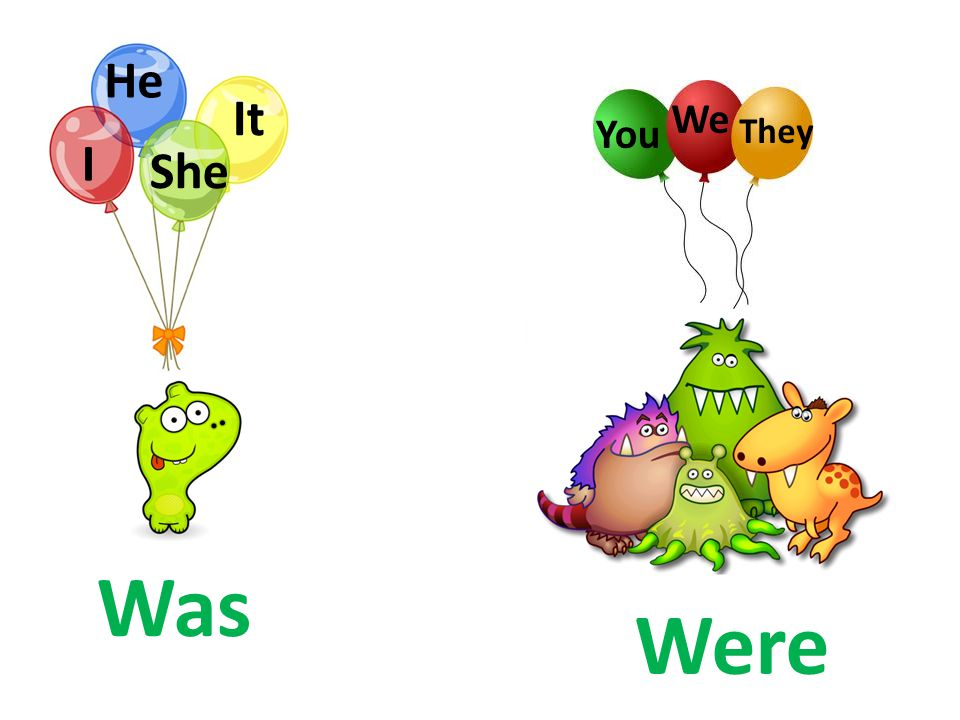 EXERCISE 5: Complete the sentences about Olympics timeline text. Then complete the Rule -page 75.
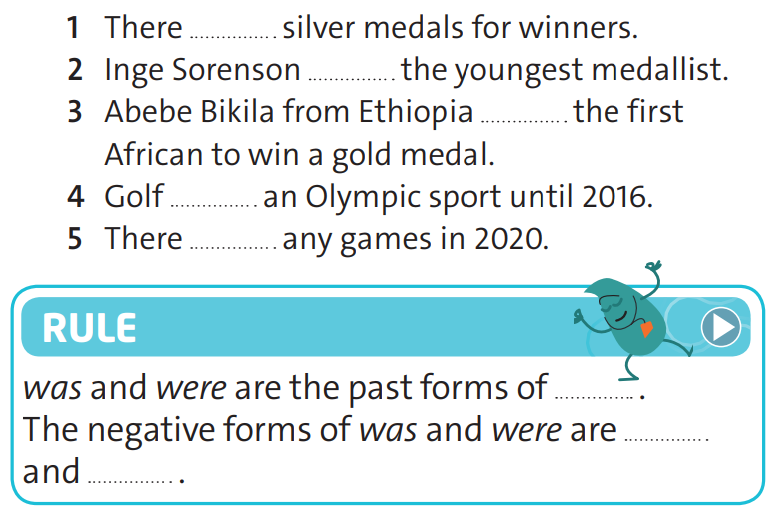 were
was
was
wasn't
weren't
is and are
wasn't
weren't
GRAMMAR POINTS
The simple past tense of the verb to be:
The affirmative form:






          Eg: 
                I was in London in 1999.
                Pam was in London in 1999, too.
                We were together.
The negative form:





            Eg:
                I wasn't in Paris in 1999.
                Pam wasn't in Paris in 1999.
                We weren't in Paris.
EXERCISE 6: Complete the sentences with was and were and your own ideas.
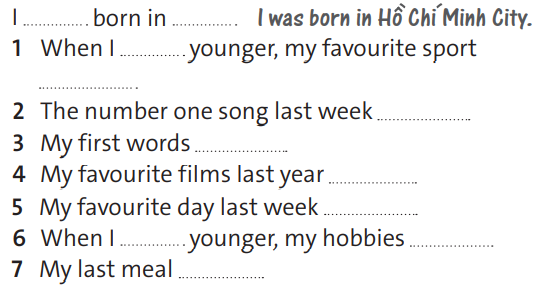 was
was
were
were
was
was
were
was
EXERCISE 7: Work in groups. Compare your sentences in EX 6
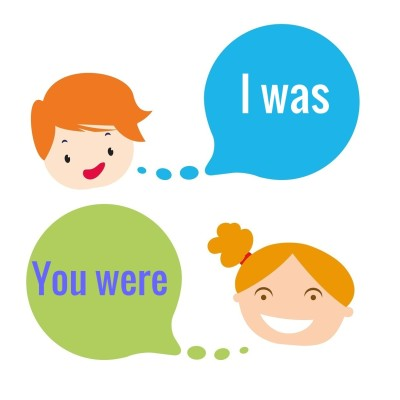 Think of more differences life 100 years ago and now. Use there was/wasn't, there were/weren't.
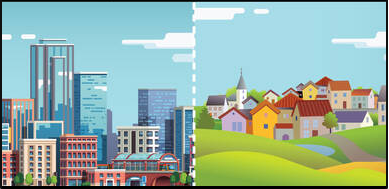 Eg:
- There weren't a lot of cinemas 100 years ago.
- There weren't supermarkets 100 years ago.
......
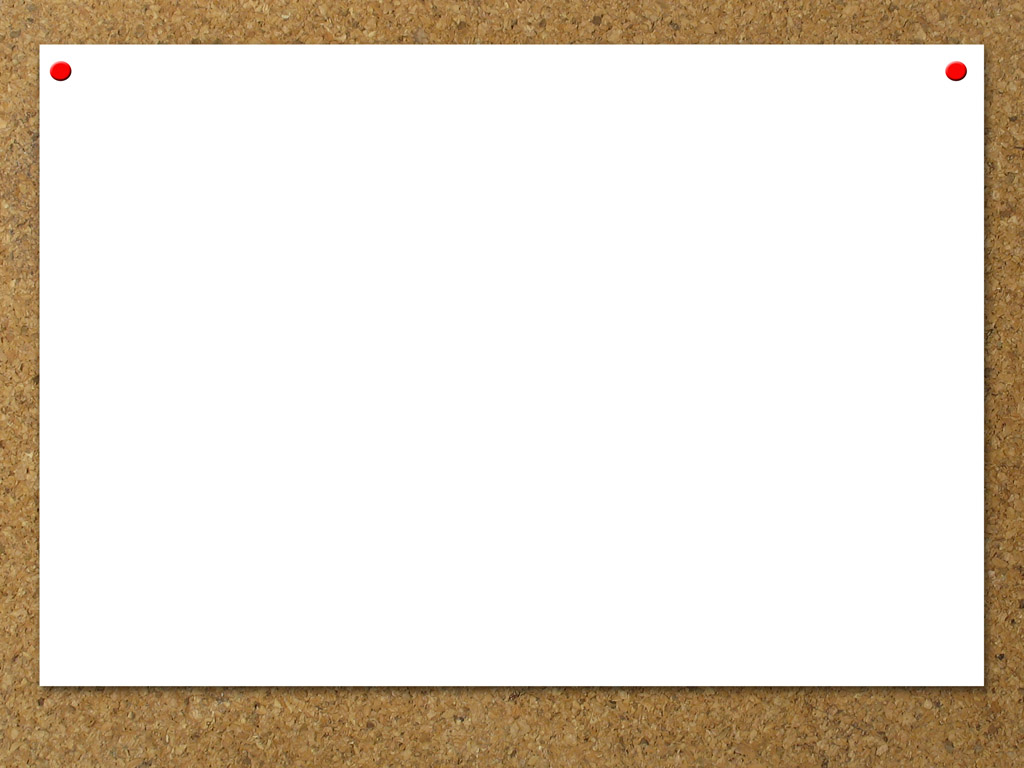 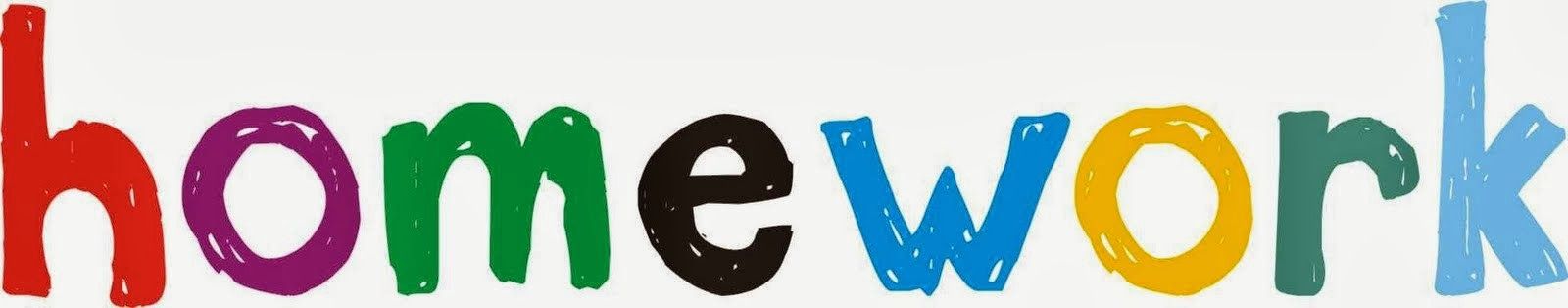 -	Learn by heart all structures.
-	Workbook: Exercises page 43.
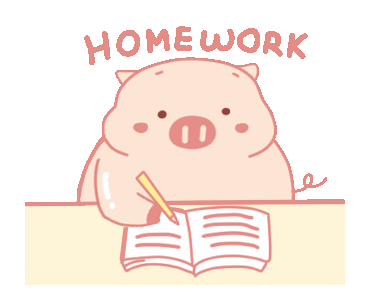 Thank you!
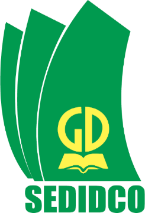 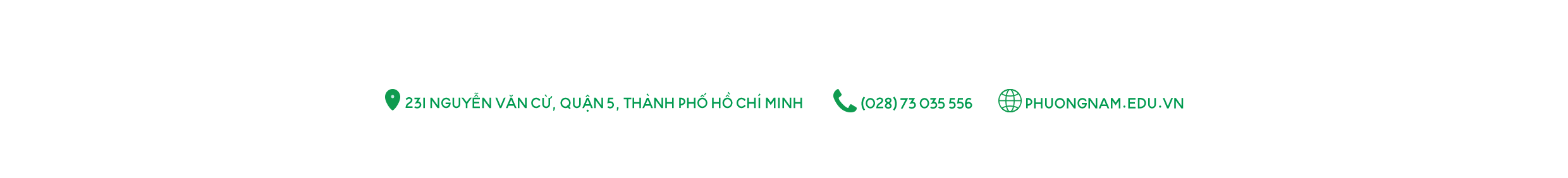 CTCP ĐẦU TƯ VÀ PHÁT TRIỂN GIÁO DỤC PHƯƠNG NAM